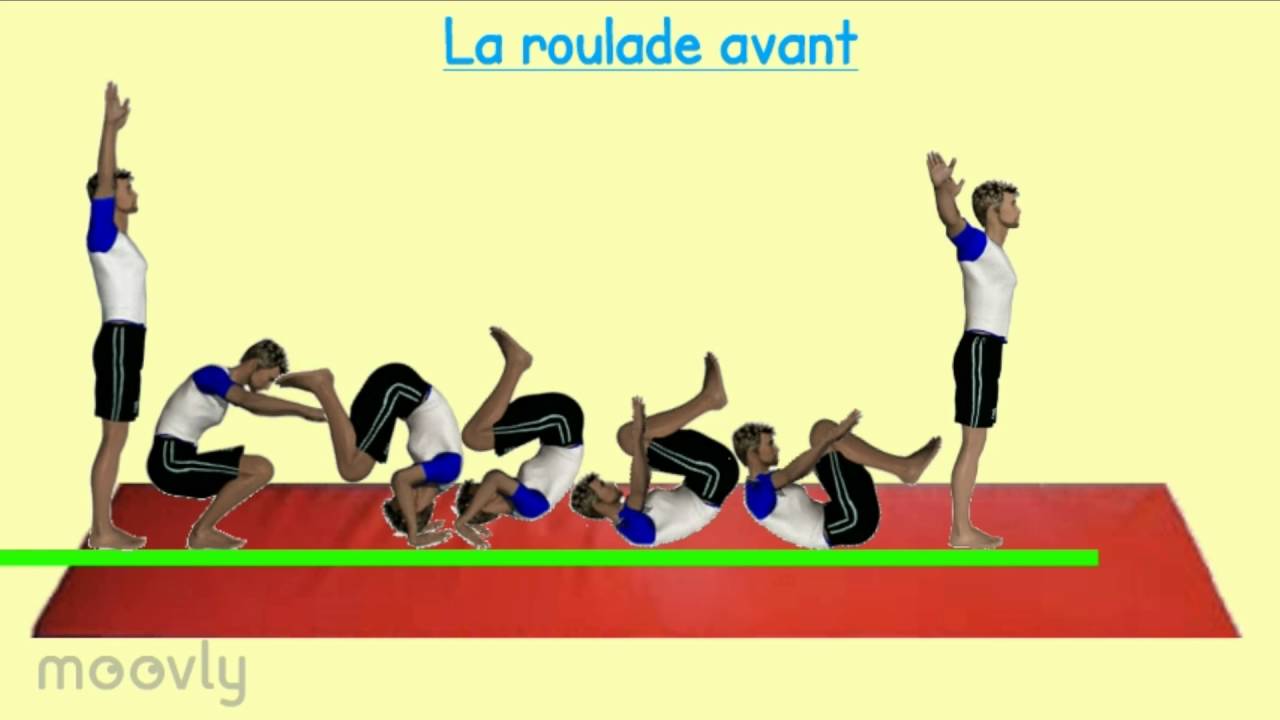 الدحرجة الأمامية
الخطوات التعليمية :
1- أداء تمرينات تمهيدية تخدم وتساعد تعلم الحركة مثل ( الوقوف – ثني الركبتين كاملا ) . 
2- وقوف – ثني الركبتين لوضع الكفين أمام الجسم . 
3- وقوف – ثني لركبتين لوضع الكفين أمام الجسم ، ثم ضم الرأس على الصدر .  
4- نفس التمرين السابق مع إضافة وضع الكتفين على الأرض . 
5- من نفس الوضع السابق مع دفع الأرض بالقدمين للوصول إلى الجلوس الطويل .
6- نفس التمرين السابق مع الوصول إلى الوضع جلوس التكور . 
7- أداء المهارة للوصول إلى وضع جلوس التكور . 
8- أداء المهارة من الوقوف والوصول إلى الوضع النهائي . 
9- أداء المهارة من الطيران للإمام .
النواحي الفنية
1- اليدان باتساع الصدر وأصابع الكف تشير للأمام . 
2- الرجلين مفرودة أثناء مرحلة الطيران في الهواء و بعد الدفع ( الارتقاء ) . 
3- الرأس للدخل مضمومة ومثنية على الصدر .  
4- دفع الأرض بالرجلين .
5- ميل الصدر قليلا لإتمام ومساعدة اللاعب على أتمام الدحرجة . 
6- الكتفان أول جزء في الجسم يلمس الأرض عند الدورن . 
7- الدوران يكون حول المحور العرضي للجسم . 
8-عقب انتهاء لدوران يعود مركز ثقل الجسم فوق قاعدة الارتكاز ( القدمين) .
الأخطاء الشائعة
1- عدم وضع الكفين على الأرض . 
2- عدم ثني الذراعين عند أداء الدحرجة . 
3- عدم ثني الرأس وضمها على الصدر .
4- عدم الدفع للأرض بالقدمين . 
5- البطئ في الدوران .
6- ملامسة الرأس للأرض أثناء الدحرجة . 
7- عدم تكور الجسم . 
8- عدم الوصول إلى وضع التكور الارتكاز فوق قاعدة الارتكاز ( القدمين ) بعد أتمام الدحرجة 
9- عدم مسك الساقين باليدين ، مم يقلل من فرصة تكور الجسم .
صور توضيحية للمهارة
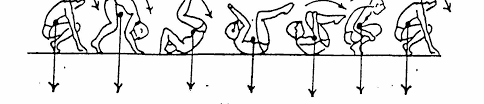 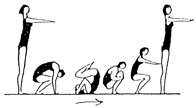 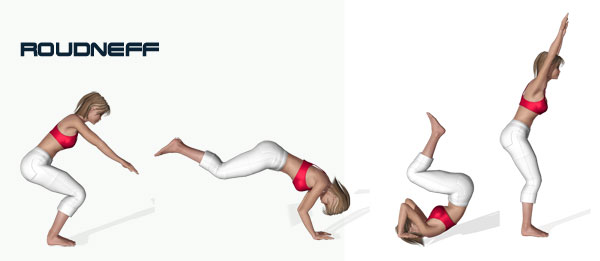